Тема: «Лаборатория под открытым небом»
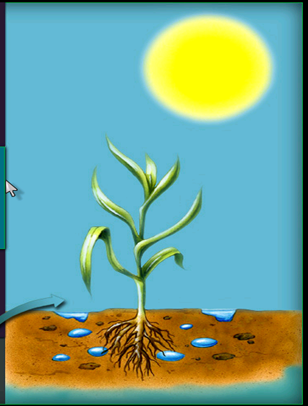 Автотрофы                             Гетеротрофы
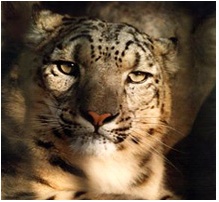 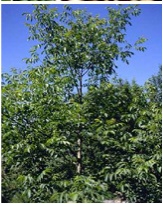 Снежный  Барс
Немного истории.
1600г.	
Бельгийский естествоиспытатель Ян Ван – Гельмонт	
Поставил первый физиологический эксперимент, связанный с изучением питания растений.
 
80кг земли – ветка деревца;
  5 лет – вес дерева 65кг, земли –(-50г)
«Дайте самому лучшему повару сколько угодно свежего воздуха, солнечного света  и целую речку чистой воды и попросите, чтобы из всего этого он приготовил вам сахар, крахмал, жиры и зерно – он решит, что вы над ним смеётесь». 
О чём говорил учёный?


К. А. Тимирязев - Русский учёный, который внёс большой вклад в изучение процесса  фотосинтеза.
Можно ли питаться воздухом?Запомните! Все живые организмы питаются  органическими веществами. Значит, все клетки растения питаются органическими веществами, которые сами и создают благодаря воздушному питанию.
АВТОТРОФЫ –  РАСТЕНИЯ.
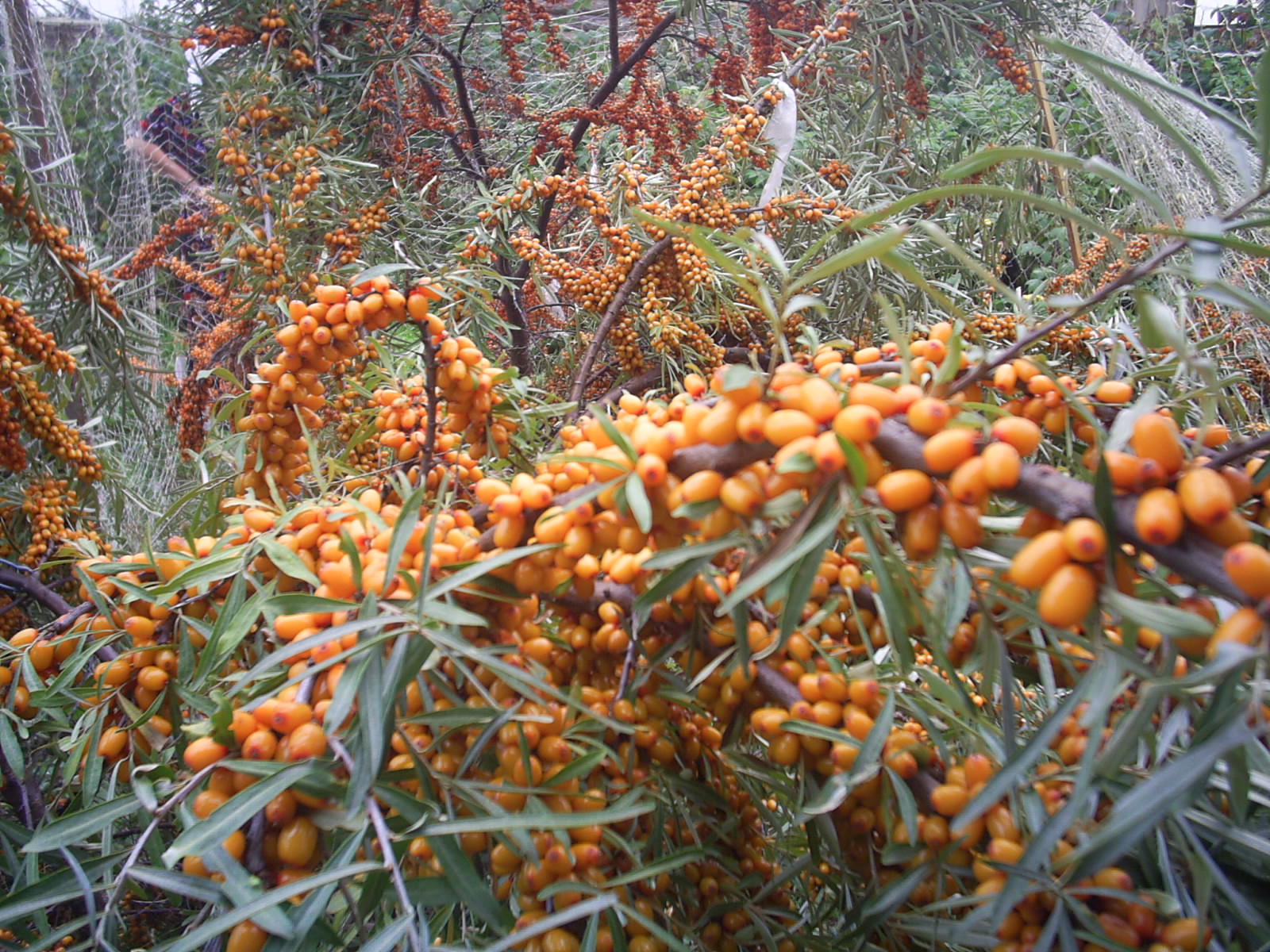 Иван Крылов.	Антология русской поэзии	 басня: «ЛИСТЫ И КОРНИ»
Зефиры – Приятный тёплый ветерок.
                                                     словарь Ожегова.
Опыт:2  «Солнце, крахмал».
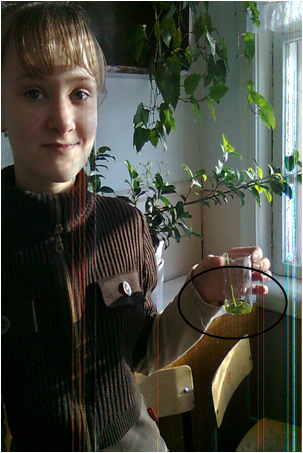 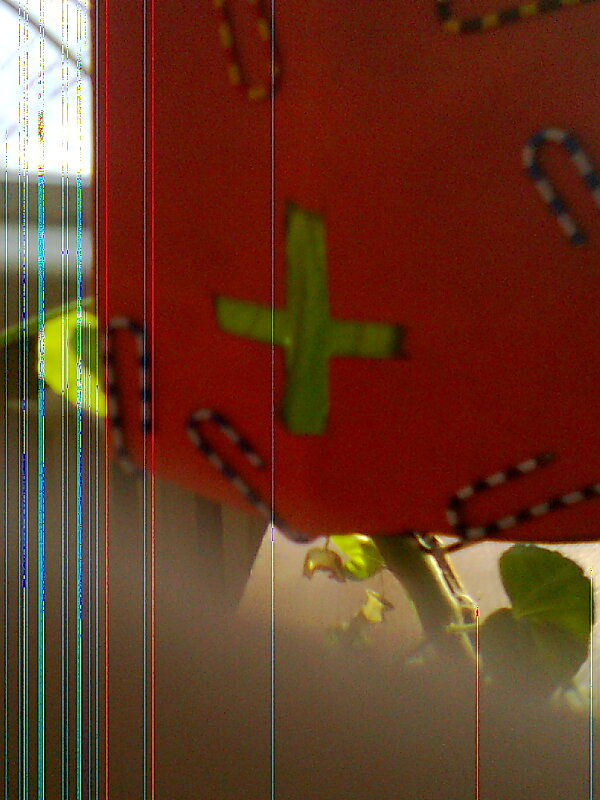 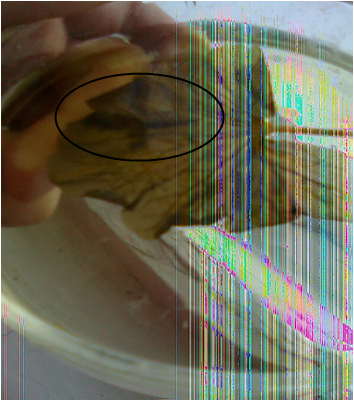 Клеточное строение листа.
Минеральная  вода и Солнце.
Хлорофилл - это пигмент (химическое соединение), придающее растениям зеленый цвет.
Хлорофилл поглощает солнечную энергию и превращает её в  химическую энергию органических веществ.
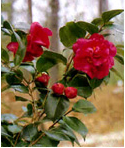 В опытном растении лист смазали вазелином. Несмотря на то, что лист хорошо освещался солнцем, органические вещества в нём не образовались. Объясните почему?
Как опытным путём определить, что в листьях не образовались органические вещества?
Куда же направляется из листьев сахар?
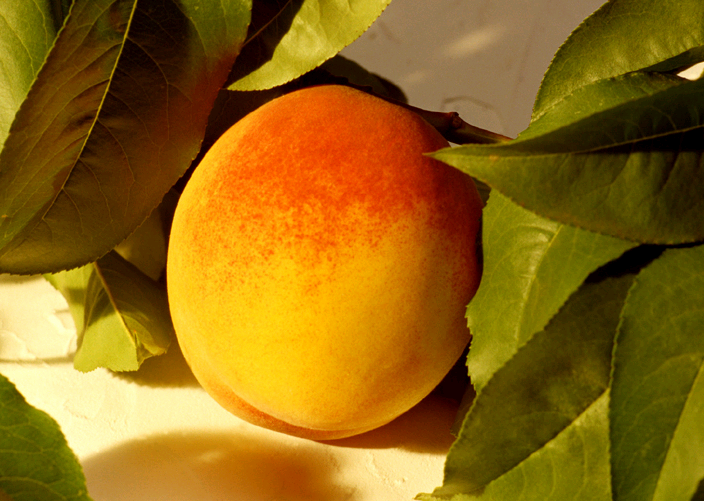 Роль фотосинтеза.
Фотосинтез является единственным источником атмосферного кислорода.
Процесс фотосинтеза является основой питания всех живых существ, а также снабжает человечество топливом (древесина, уголь, нефть), волокнами (целлюлоза).
Прав ли И.А. Крылов говоря, что от листьев никакой пользы нет?
1 га зеленого леса за 1 ч поглощает 8кг углекислого газа. Это же количество  СО2  200 человек выдыхают за тот же час. 

В сутки человек потребляет 430 г кислорода. Один гектар леса вырабатывает за час столько  же О2, сколько нужно для дыхания 200 человек.
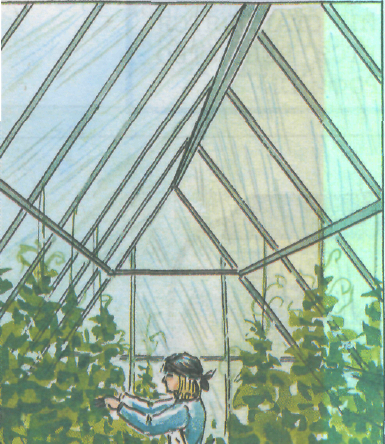 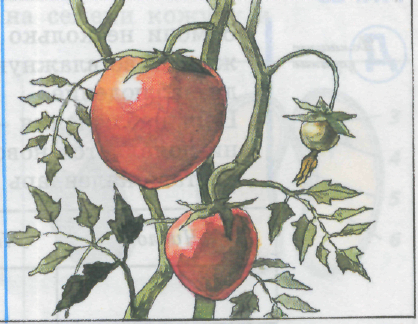 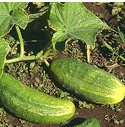 Всем cпасибо.
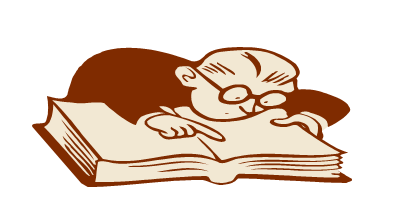